FPA Australia Bulk Tanker Emergency Incident Responder Card Scott Williams – Chief Executive OfficerSeptember 2012
FPA Australia
FPA Australia is the peak technical and educational fire safety organisation in Australia aiming to reduce the impact of fire on Life, Property and the Environment
Not-for-profit association, based in Melbourne employing some 28 staff
Membership made up of Corporate and Personal members representing over 15,000 individuals working in the fire protection industry
Significant focus on development of Australian Standards, industry technical guidance documents, advocacy to government and the broader community for improved life safety outcomes, development and delivery of industry competencies
Appointed by the Department of Sustainability, Environment, Water, Population and Communities to administer the Fire Protection Division of the Ozone Protection and Synthetic Greenhouse Gas Management Regulations 1995. The role of the association is to manage the Permit system for Extinguishing Agent Handing Licenses of which 1377 Licenses have been issued to date
Accredited by Australian Communications and Media Authority (ACMA) to run a cabling registration scheme for cabling technicians working within the industry. As of 30 June 2012, 2705 Licenses issued to cabling technicians
Manages a Bushfire Planning and Design Accreditation Scheme (BPAD) for Practitioners working within the industry along with a Workplace Emergency Response Scheme
FPA Australia
Why partner with FPA Australia
Like minded organisation that has a strong interest to reduce incidents that potentially may lead to the risk of fire and potentially large scale emergencies
Currently issues in the excess of 5000 licenses per year covering four (4) accreditation schemes
Has mature and appropriate systems, resources and capacity to manage the scheme
The role of FPA Australia
Strictly an administration role with the issuing of cards under the Bulk Tanker Emergency Incident Responder Scheme
Processing of applications, payment, database management, issuing of cards, reporting, replacement cards, feedback & complaints
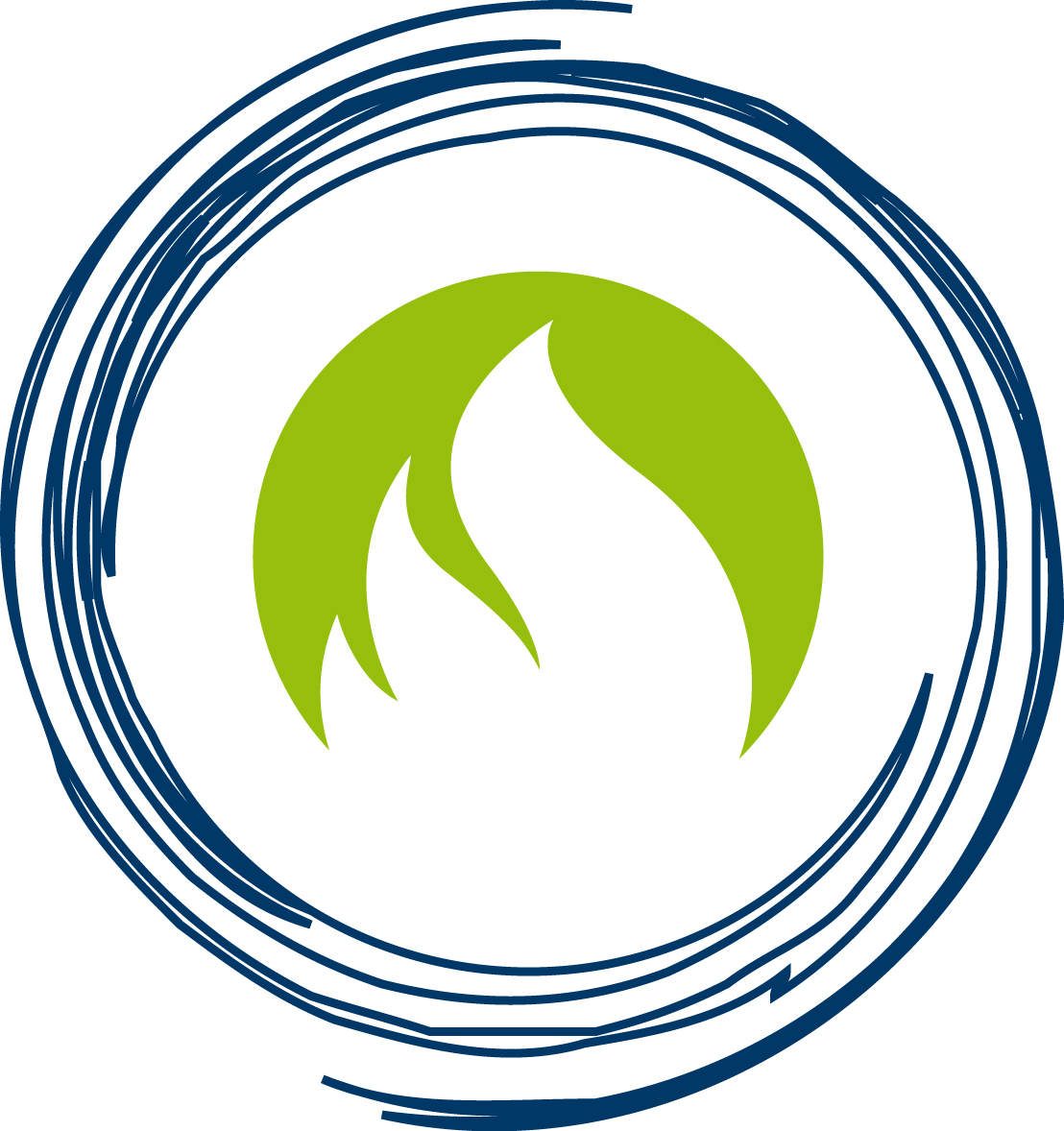 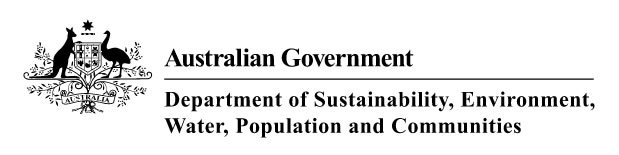 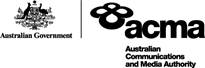 FPA Australia 
Bulk Tanker Emergency Incident Responder Card
Scheme Details
Cards issued to the individual that have:
Completed the necessary application
Undertaken the necessary competencies (Course in Dangerous Goods Transportation
Emergency Planning and Response)
Signed and agreed to abide by the code of practice (COP)
Holds the appropriate insurances - minimum $20m Public Liability, $5m Professional indemnity
Approved by the Governance Committee
Issued for 5 years
[Speaker Notes: Provides confidence to the community that you are: credentialed, professional, accountable, trained, knowledgeable and appropriately skilled]
FPA Australia
Bulk Tanker Emergency Incident Responder Card
Brian Withers
Alan Yates
Brett Williams
Paul Pulver
Chloe Tame
Justin Keast
First individuals to be recognised under the scheme
Supported by
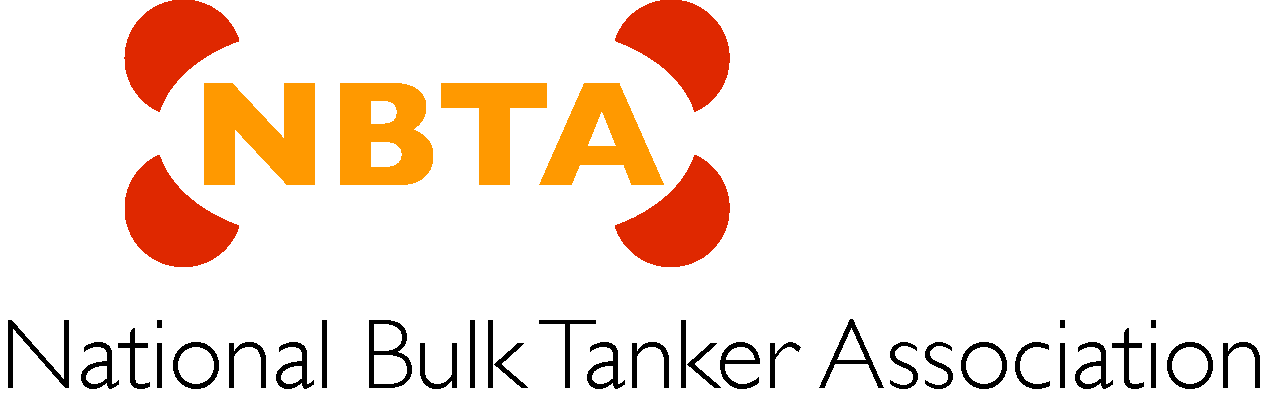 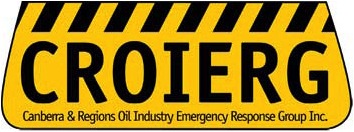 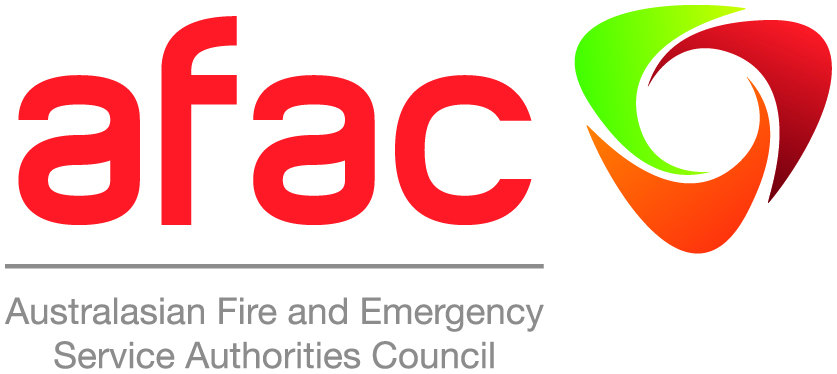 FPA Australia Bulk Tanker Emergency Incident Responder Card Contact: 03 9890 1544		incidentresponder@fpaa.com.au